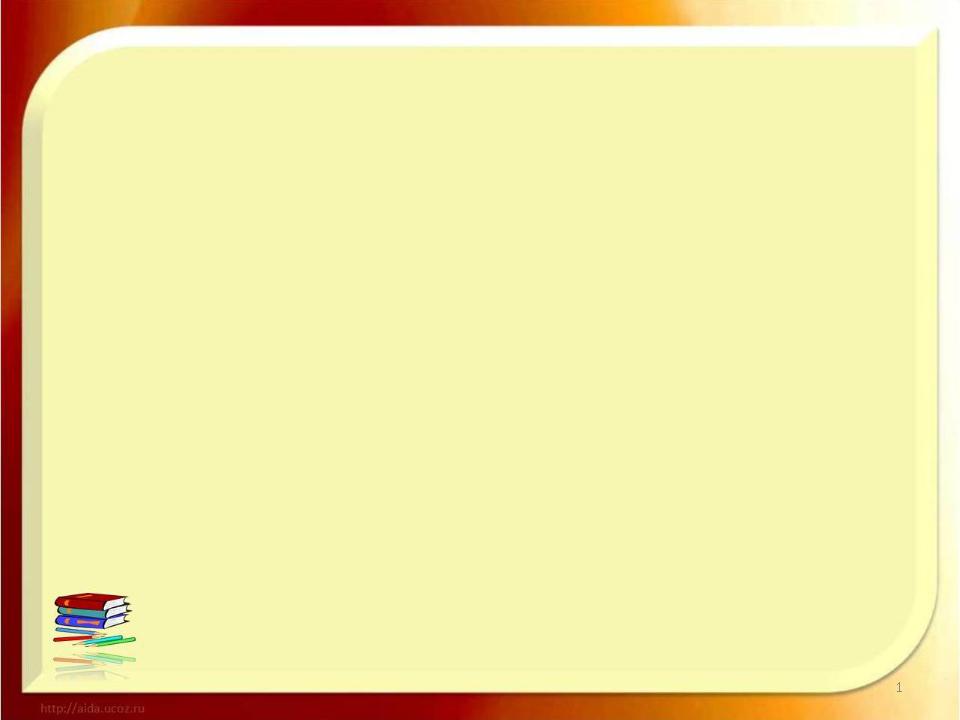 «Работа
 с воспитанниками
с ОВЗ в условиях инклюзии»
Подготовил: ст. воспитатель Богослова Т.Ю.
МДОУ детский сад «Росинка»
19.10.2017
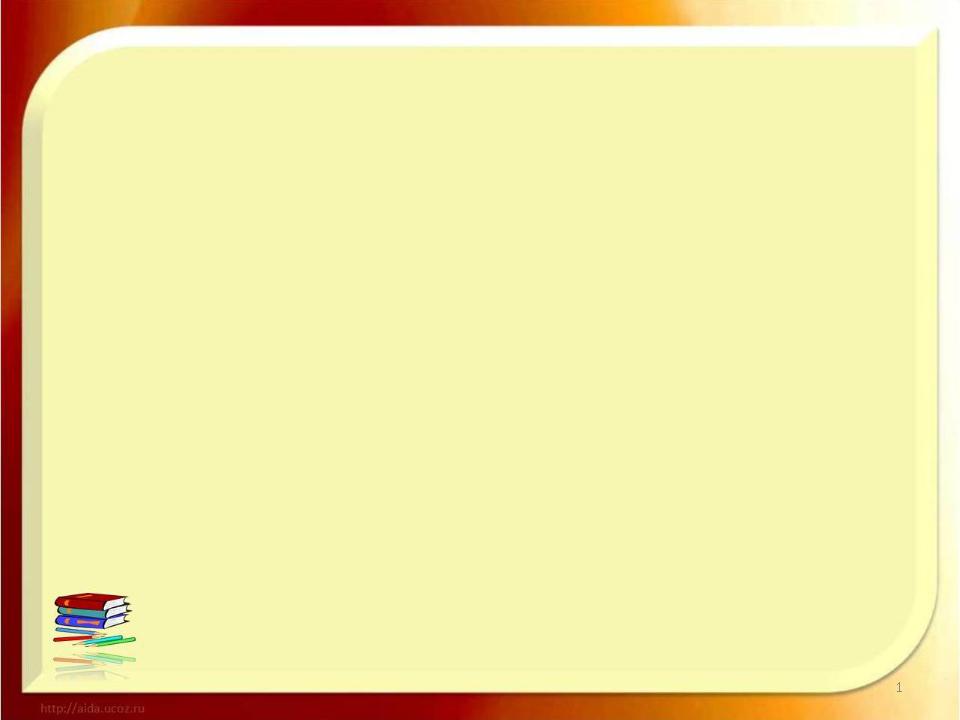 Цель:   познакомить 
 заведующих и старших воспитателей с опытом работы по организации инклюзивного образования детей с ограниченными возможностями здоровья в рамках реализации ФГОС  ДО
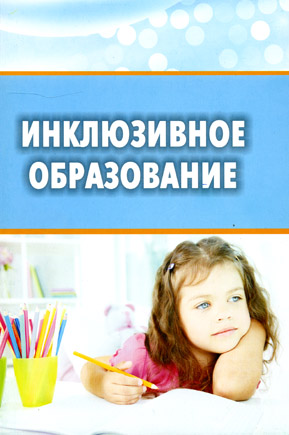 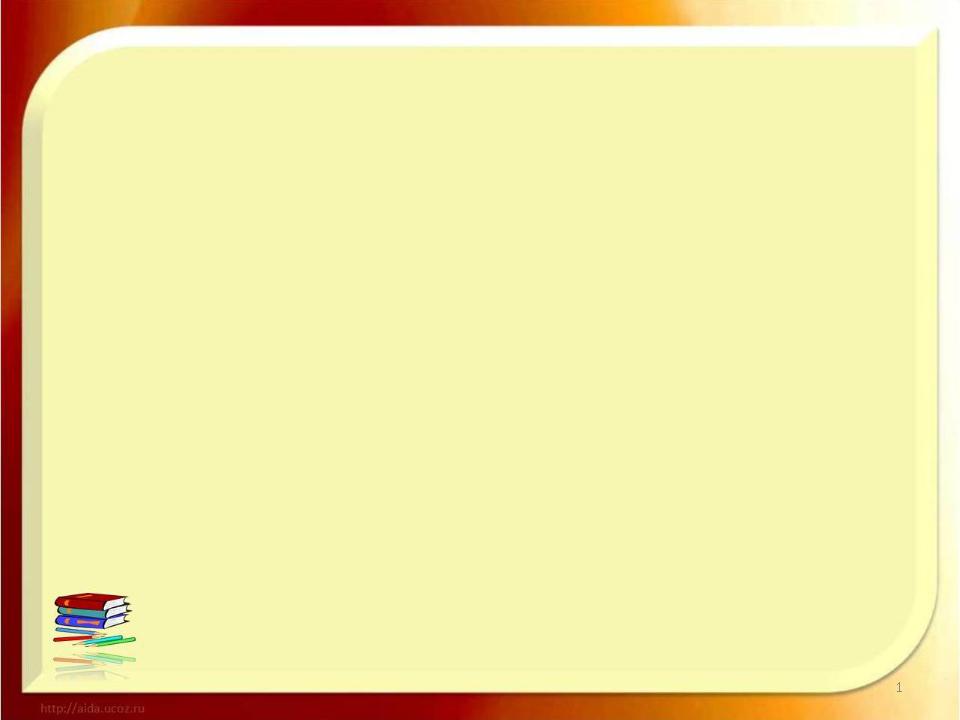 Инклюзивное образование
доступность образования для всех
приспособление процесса обучения к индивидуальности и различным нуждам всех детей, в т.ч. с ограниченными возможностями здоровья
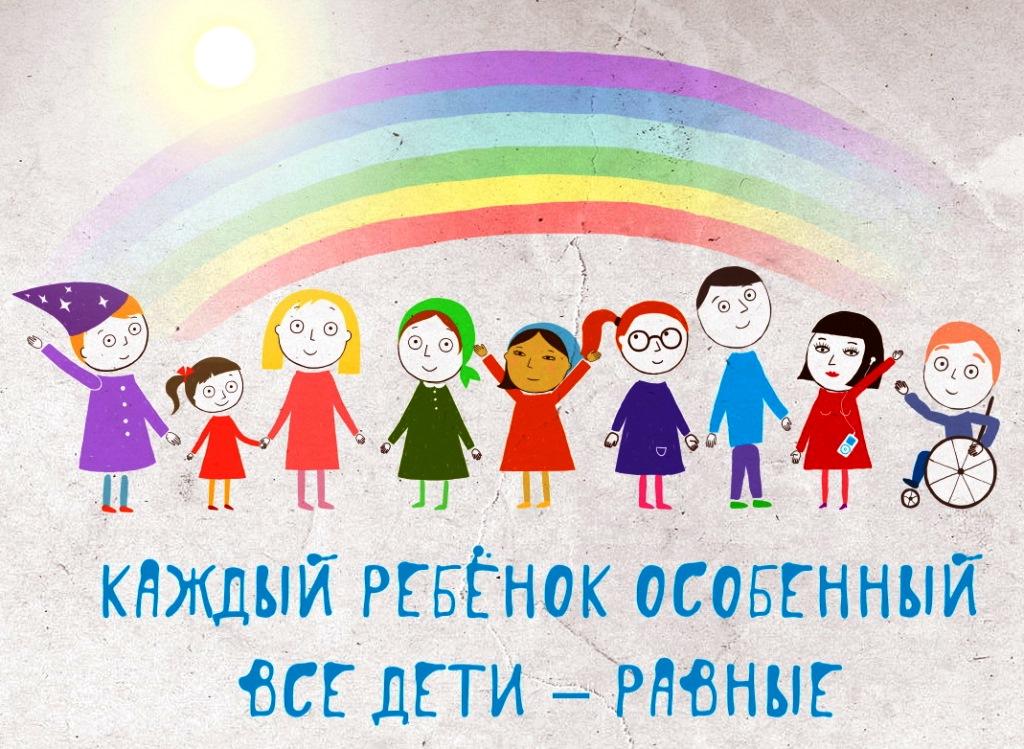 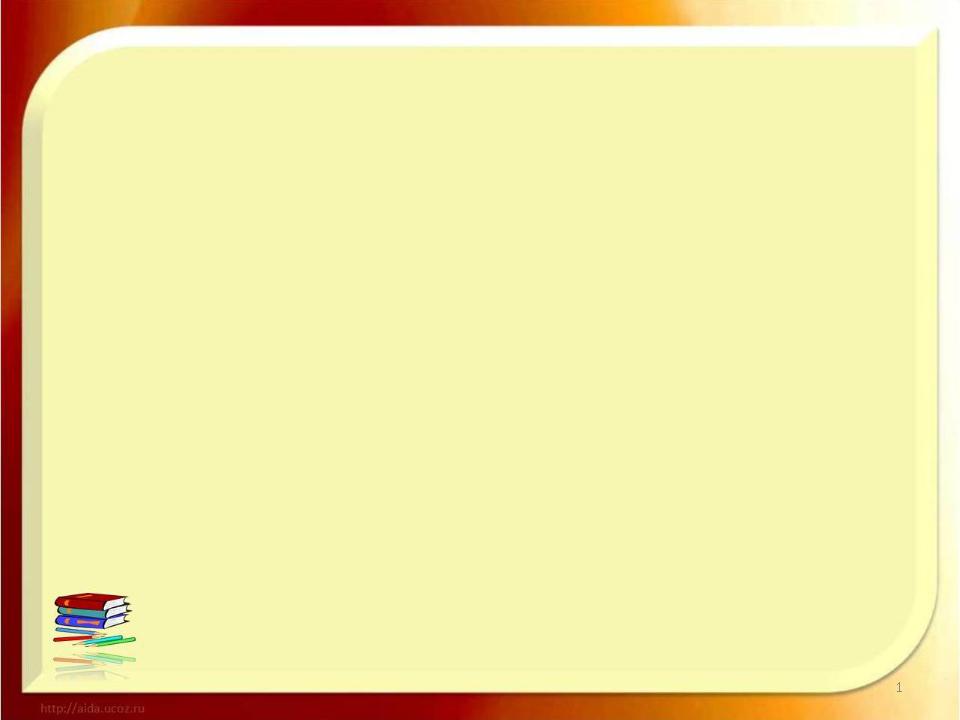 Инклюзивное образовательное пространство
 обеспечит детям с особыми образовательными потребностями равные возможности развития, необходимого для максимальной адаптации и полноценной интеграции в общество
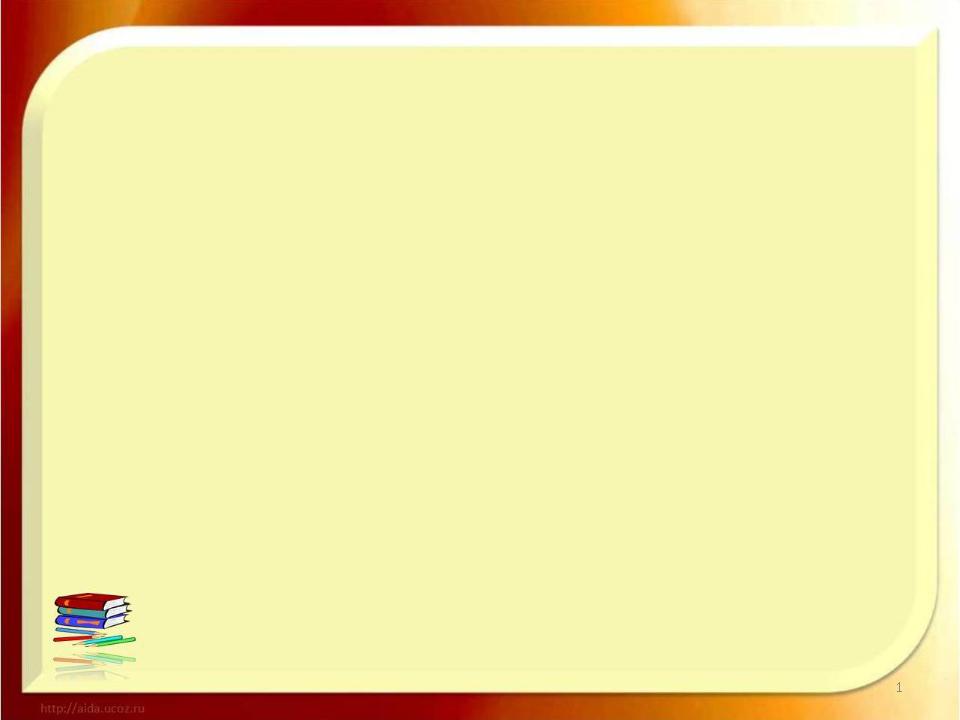 Инклюзивное обучение 
в ДОУ делает возможным
оказание необходимой коррекционно-педагогической и медико-социальной помощи большому количеству детей; 

позволяет максимально приблизить ее к месту жительства ребенка;

обеспечить родителей консультативной поддержкой;

подготовить общество к принятию человека с ограниченными возможностями.
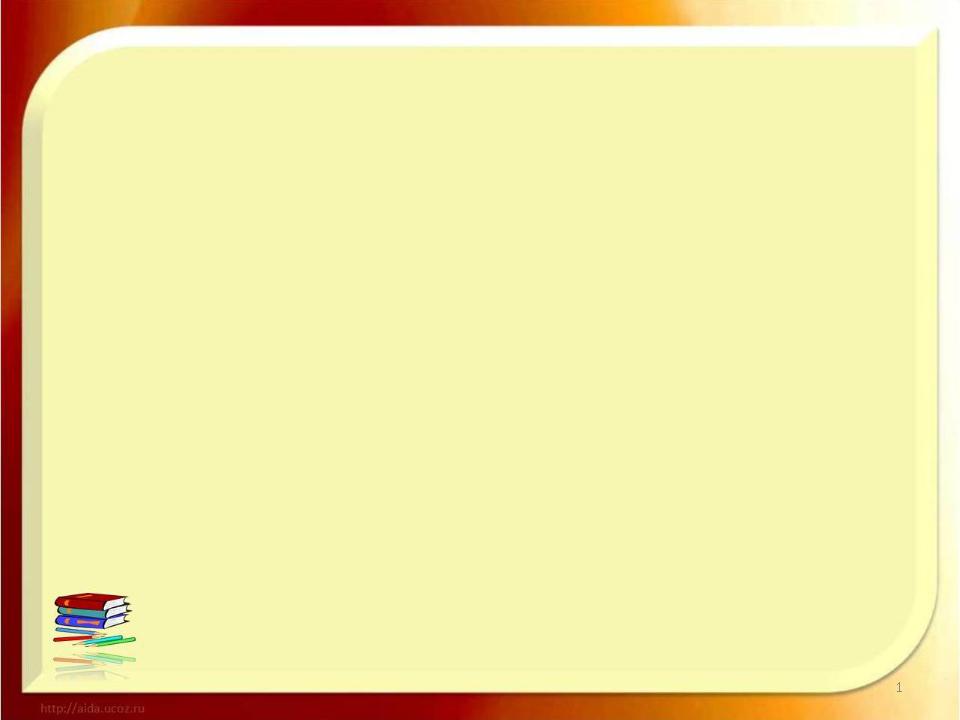 Проблемы организации  инклюзивного образования в ДОУ
- неготовность или отказ педагогов принять принципы инклюзивного образования;

 - недостаток психолого-педагогических знаний и владения технологиями;

 - отсутствие специальных отечественных исследований
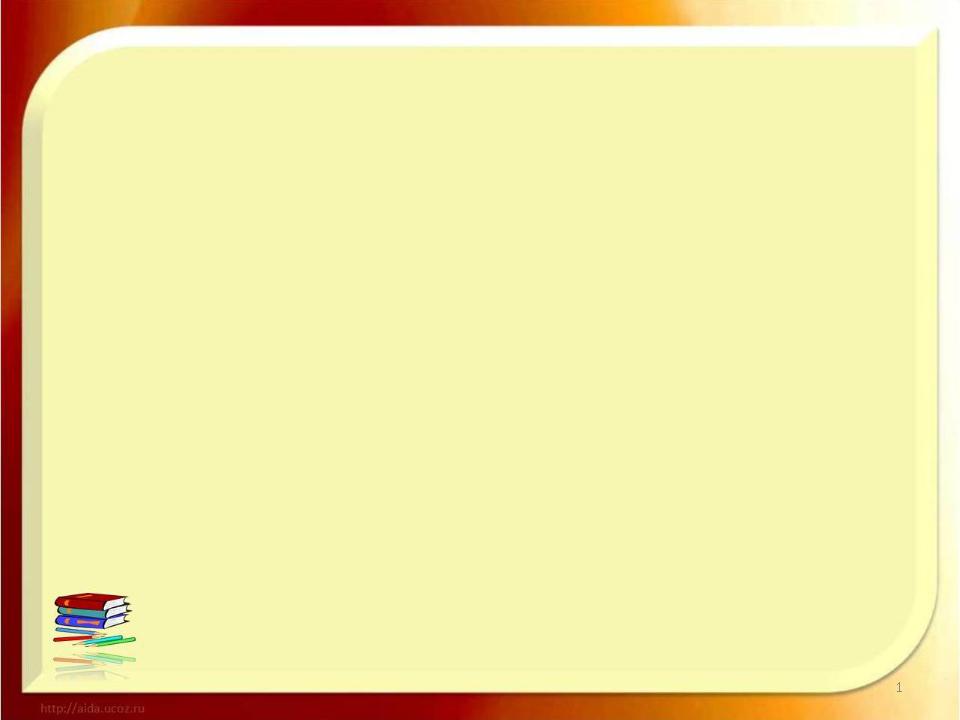 С каждым годом увеличивается количество детей с ограниченными возможностями здоровья
МДОУ детский сад «Росинка»
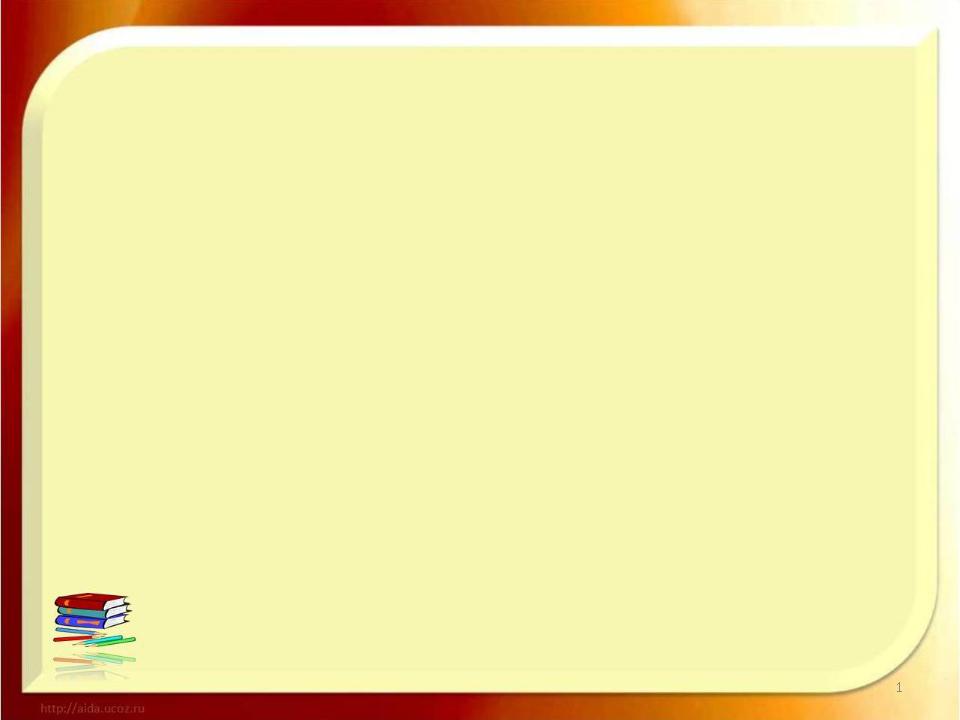 МДОУ детский сад «Росинка»
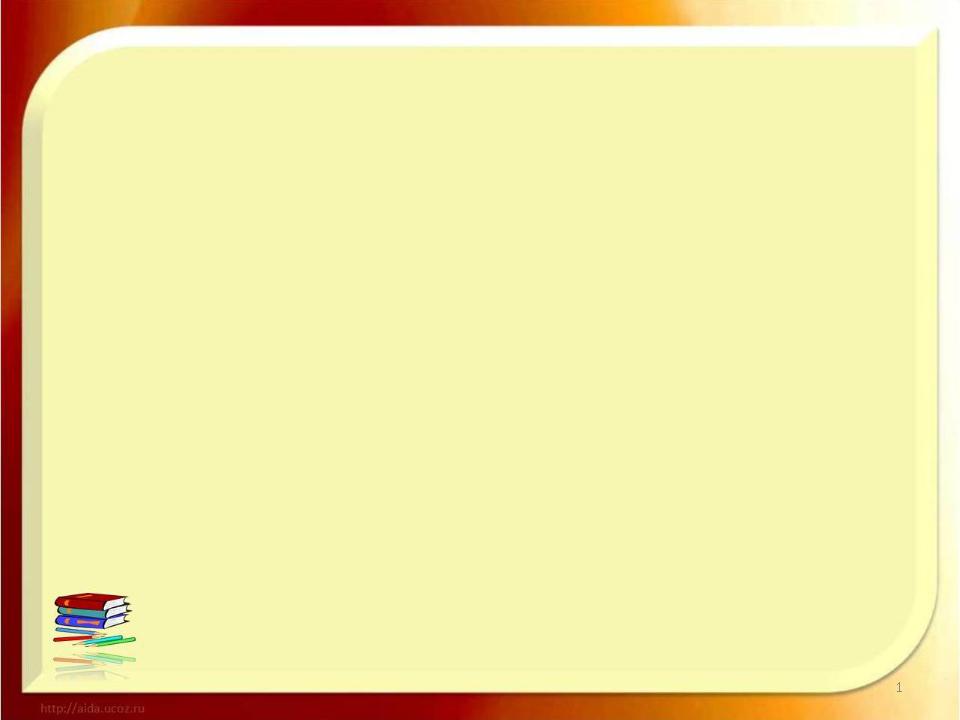 Обучающийся с ограниченными возможностями здоровья 
   физическое лицо, имеющее недостатки в физическом и (или) психологическом развитии, подтвержденные психолого-медико-педагогической комиссией и препятствующие получению образования без создания специальных условий.
   
   Закон №273-ФЗ от 29.12.2012 «Об образовании в Российской Федерации»
.
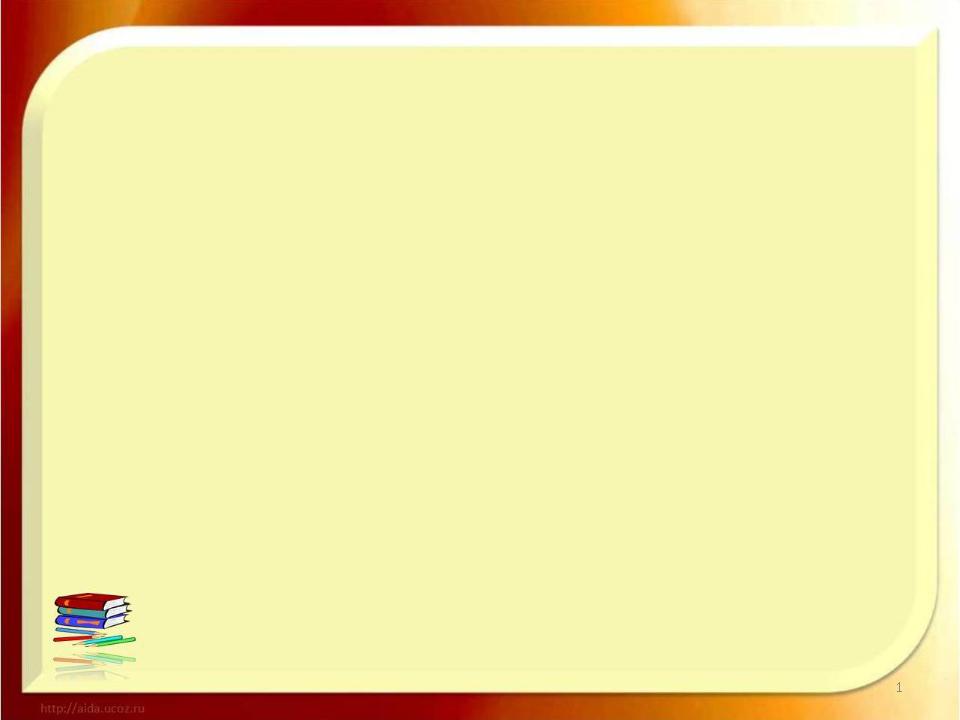 Категории детей с ОВЗ
Глухие дети/ Слабослышащие дети
Слепые дети/Слабовидящие дети
Дети с речевыми нарушениями
Дети с НОДА
Дети с ЗПР
Дети с РАС
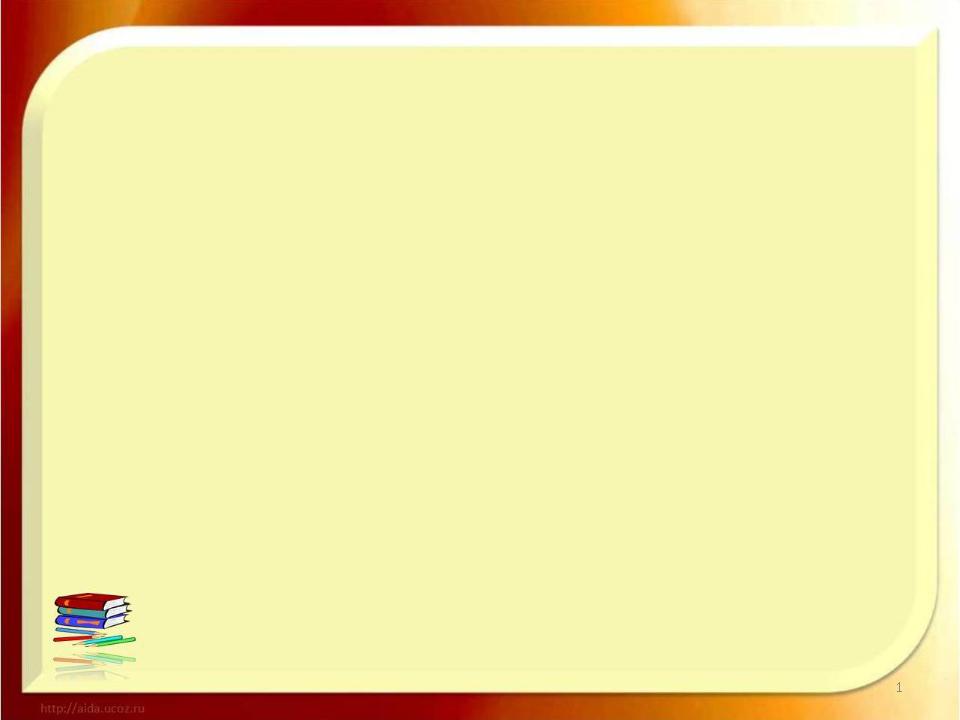 Специальные условия воспитания и обучения детей с ОВЗ в учреждении
 общеразвивающей направленности:
Создание нормативно-правового и программно-методического обеспечения.
 Создание предметно-развивающей среды.
Кадровое обеспечение.
4. Создание психолого-педагогического сопровождения.
5. Работа с родителями воспитанников с ОВЗ
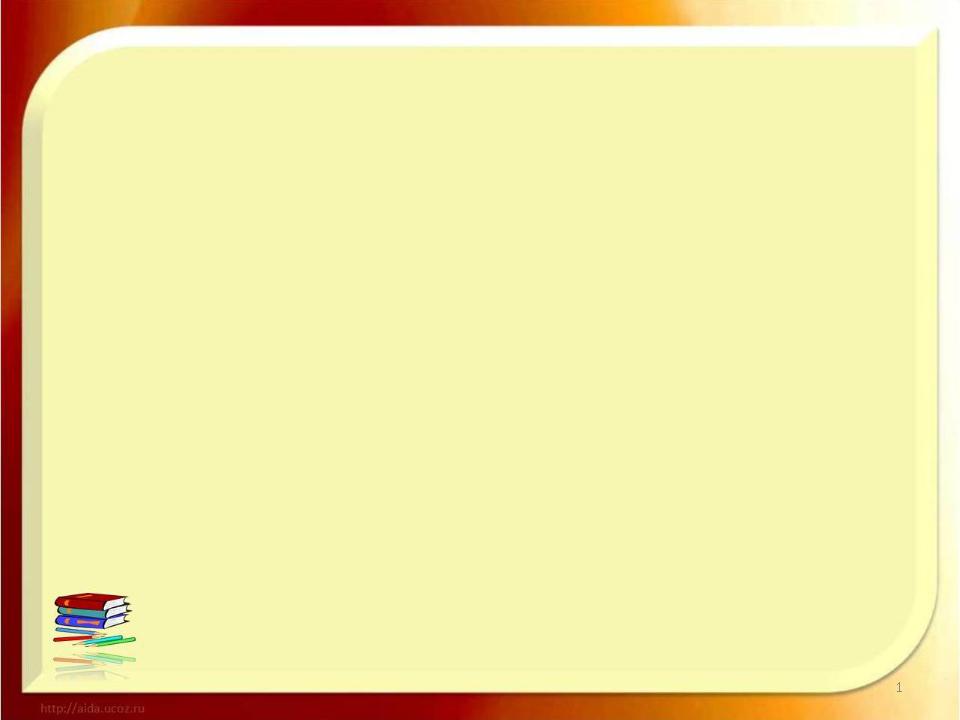 ПМПк
МИНИСТЕРСТВО ОБРАЗОВАНИЯ РОССИЙСКОЙ ФЕДЕРАЦИИ
 
ПИСЬМО
от 27 марта 2000 г. N 27/901-6
 
О ПСИХОЛОГО-МЕДИКО-ПЕДАГОГИЧЕСКОМ КОНСИЛИУМЕ
(ПМПк) ОБРАЗОВАТЕЛЬНОГО УЧРЕЖДЕНИЯ
Цель психолого-педагогического сопровождения ребёнка с ограниченными возможностями здоровья в учебно-воспитательном процессе – усвоение соответствующих общеобразовательных программ, коррекция отклонений в развитии, социальная адаптация, психологическое развитие обучающихся в специально созданных в образовательном учреждении психолого-педагогических условиях.
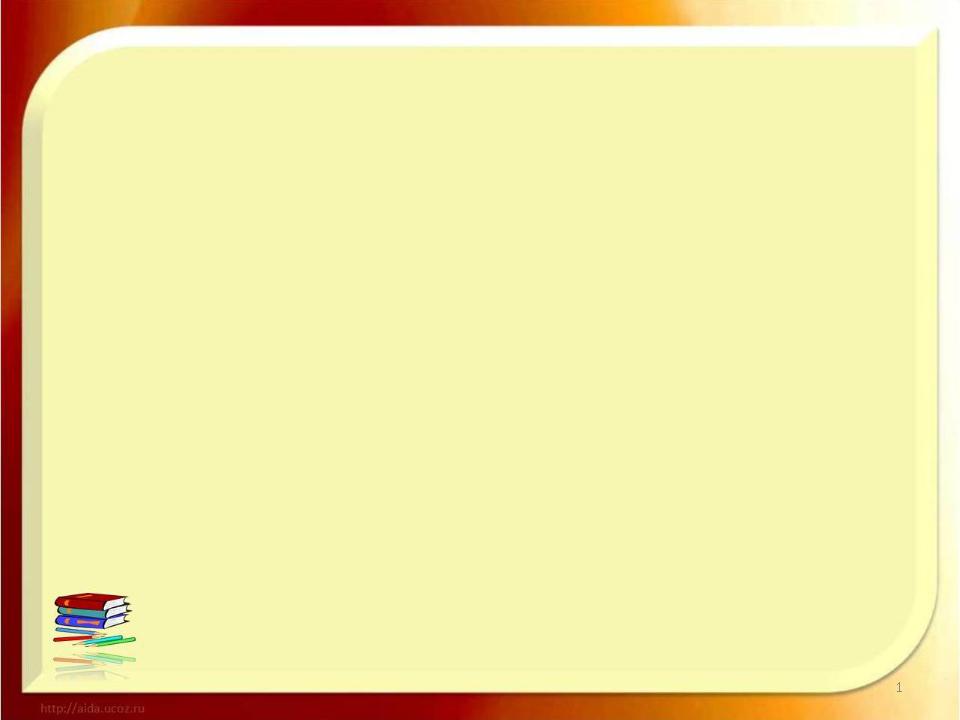 ЗАДАЧИ
На ПМПк возлагаются задачи по сопровождению и выстраиванию образовательного маршрута для ребенка с ОВЗ.
 ПМПк несет ответственность за обеспечение диагностико-коррекционного, психолого-педагогического и медико-социального сопровождения обучающихся, воспитанников с ОВЗ,
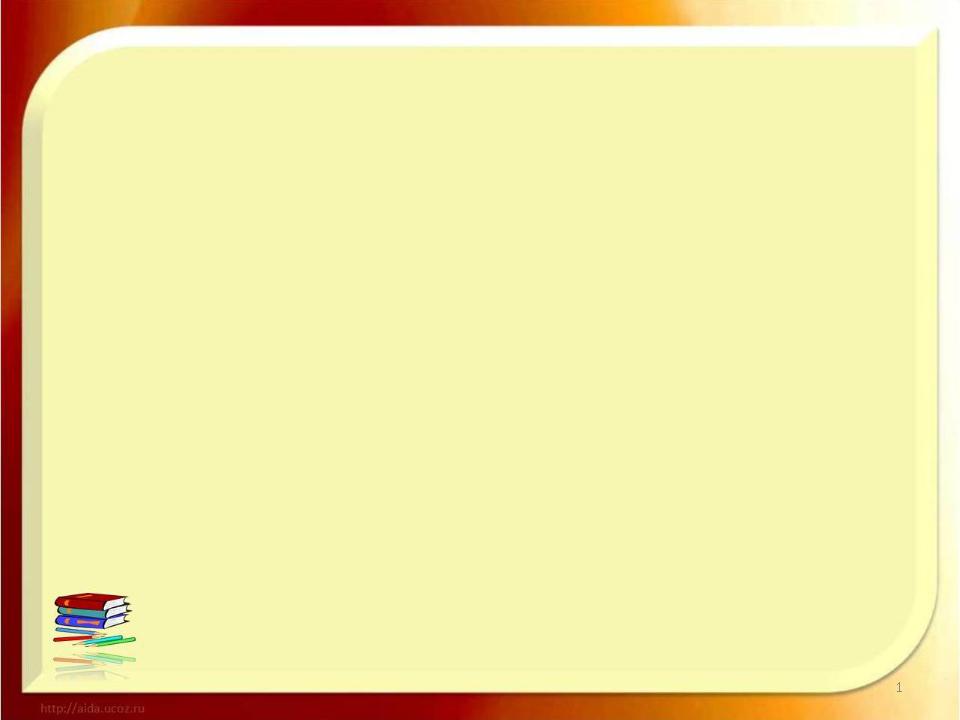 Деятельность специалистов
Значительную роль выполняет система деятельности специалистов ПМПк.

Особую важность составляет не сумма разнонаправленных воздействий разных специалистов, а единое комплексное воздействие на ребенка с ОВЗ  
на всех этапах работы ПМПк в образовательном учреждении.
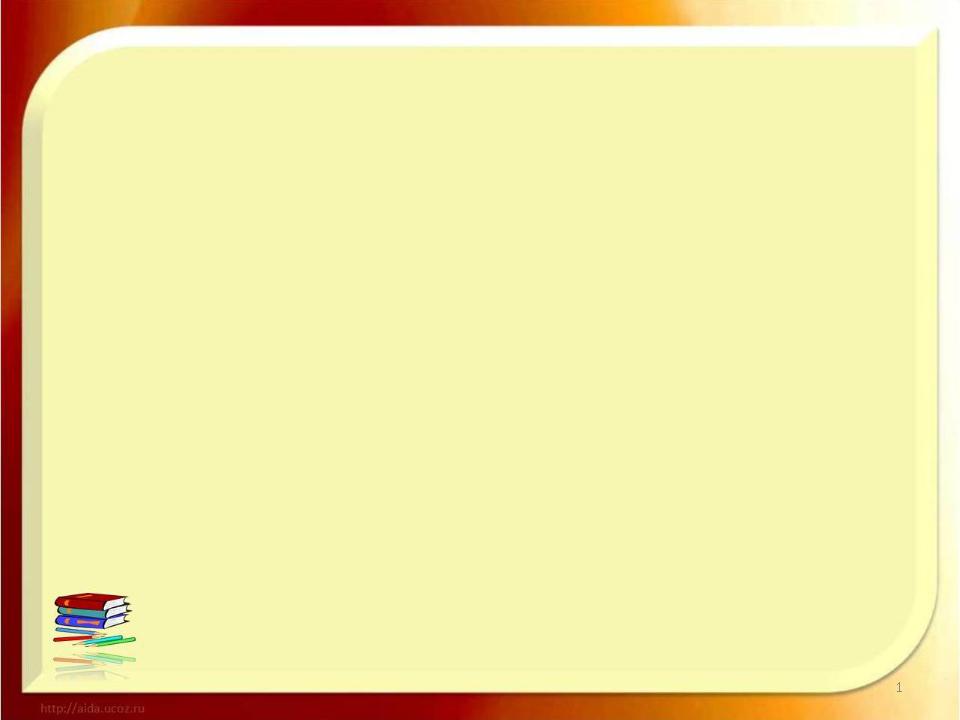 Состав ПМПк
Председатель ПМПк
Педагог-психолог
Учитель-логопед, дефектолог
Музыкальный руководитель
Инструктор по физкультуре
Медсестра
Воспитатель
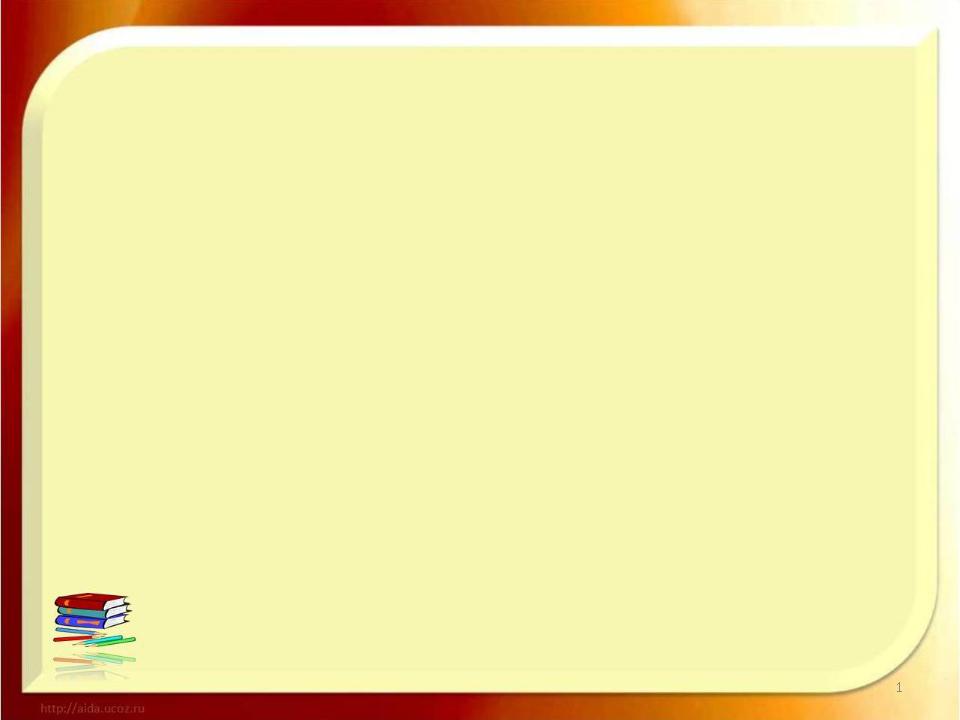 Проведение заседания 
ПМП консилиума
Не реже 1 раза в квартал или по мере необходимости
На консилиуме обсуждаются обобщенные аналитические материалы обследования каждого специалиста
 (воспитателя, педагога-психолога, учителя-логопеда, музыкального руководителя, инструктора по физкультуре, медицинского работника).
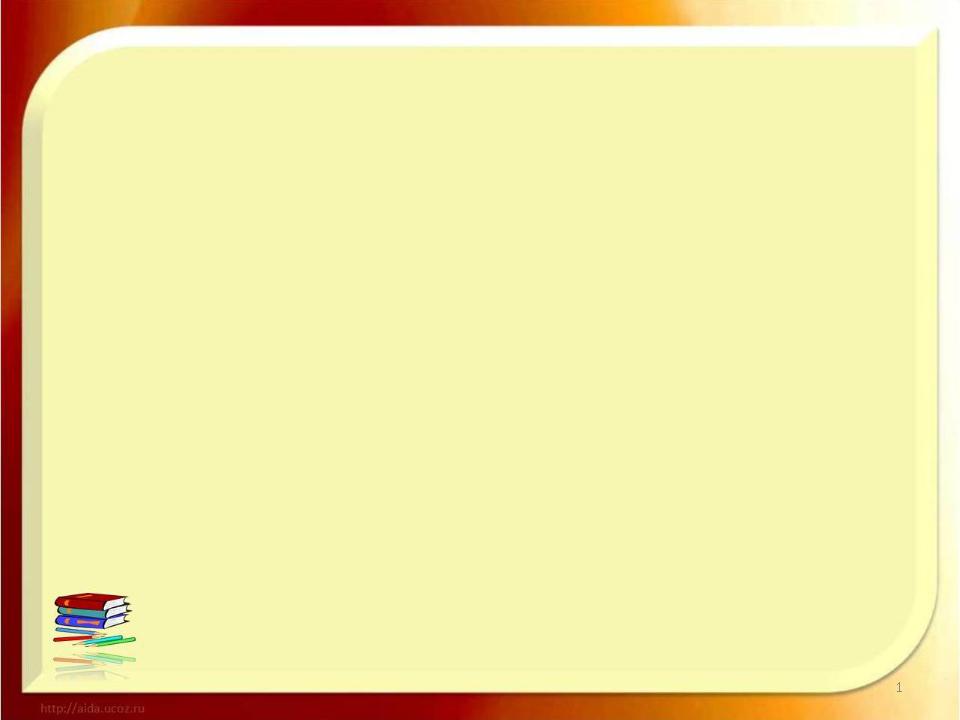 Работа с родителями
Знакомство родителей с результатами обследования
Разъяснение о необходимости комплексного обследования и получения рекомендации с ПМПК
Знакомство с Индивидуальным образовательным маршрутом
Психолого-педагогическое просвещение родителей
5.   Родительский клуб «Растём вместе!»
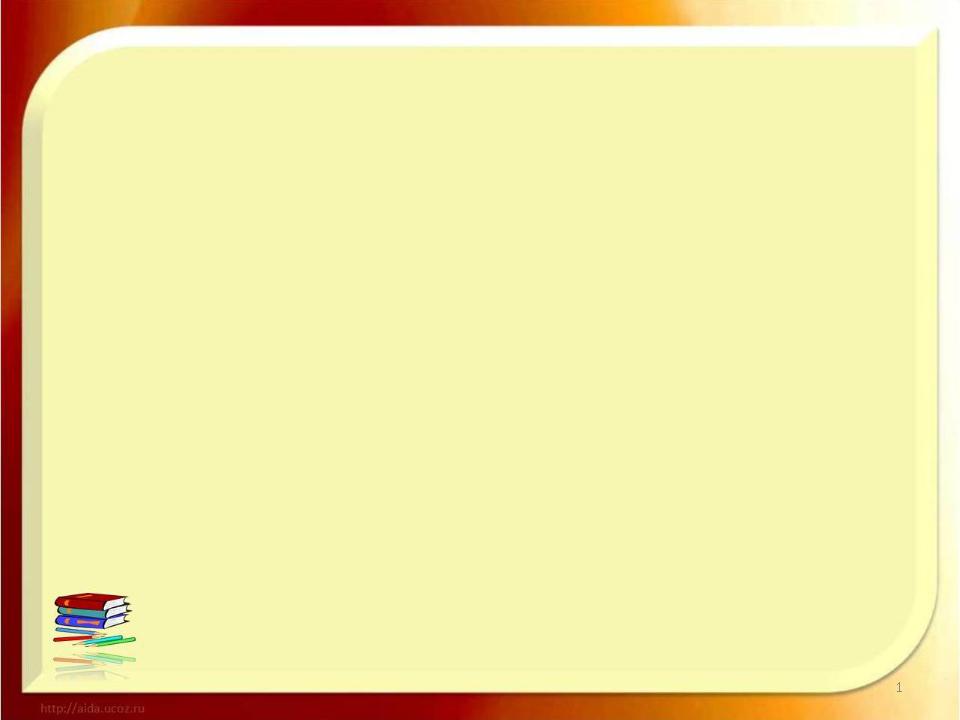 Основные документы
Приказ о создания ПМП консилиума учреждения
 
 Положение о ПМПк

 Адаптированная образовательная  программа дошкольного образования

Индивидуальный образовательный маршрут (ИОМ)
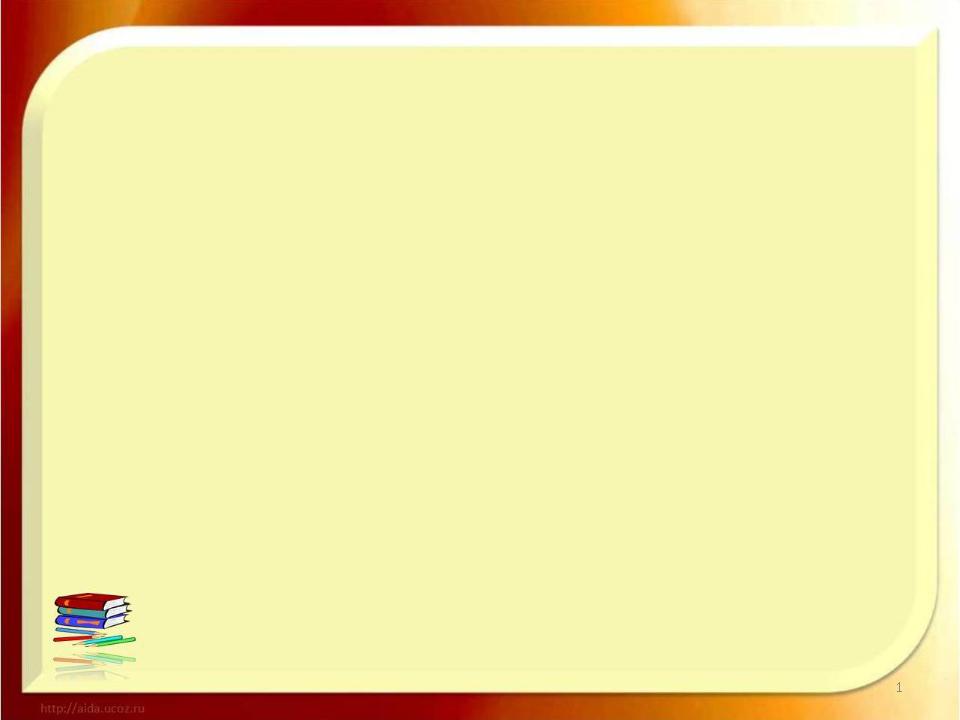 Положительные стороны развития дошкольного образования в ДОУ:
- все дети включены в образовательный процесс;
 -  показывают положительную динамику в развитии;
 - адаптированы и приняты детской группой, с желанием посещают детский сад;
 - получают комплексную помощь и поддержку педагогов ;
 - родители участвуют в процессе обучения и воспитания своих детей.
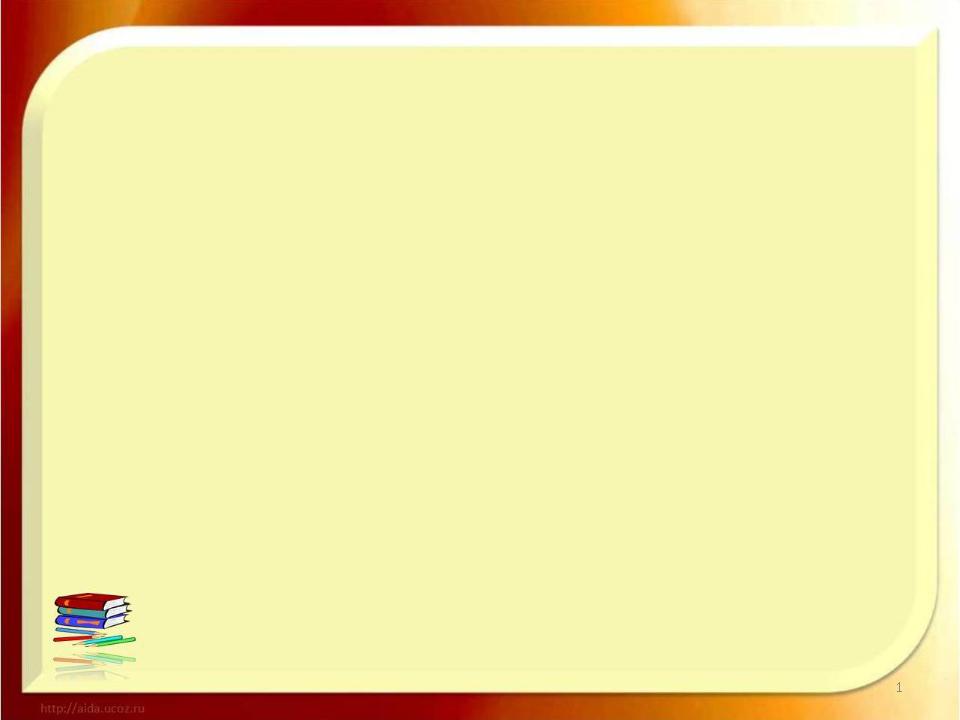 МДОУ детский сад «Росинка» соисполнитель
 инновационных проектов:
2016 год
 «Разработка и внедрение модели организации инклюзивного образования детей с ОВЗ в рамках реализации ФГОС дошкольного образования»

2017 год
 «Программа развития инклюзивного образования детей с ограниченными возможностями здоровья в рамках реализации ФГОС ДО в Ярославской области»
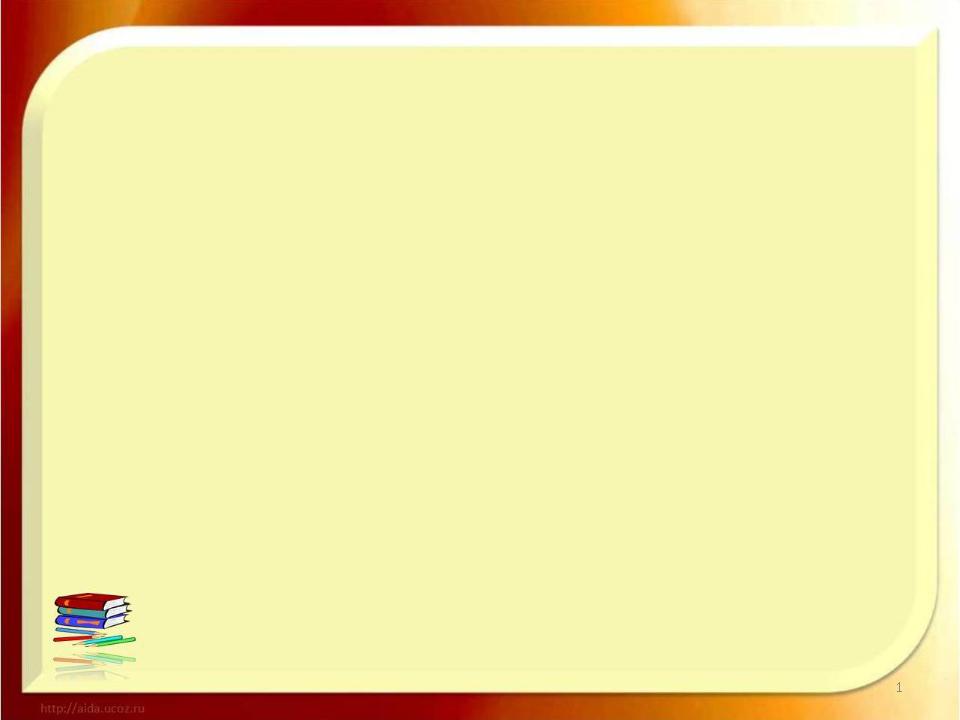 2017 год
Муниципальная инновационная площадка
  МДОУ детский сад «Росинка»
ПРОГРАММА 
РАЗВИТИЯ ИНКЛЮЗИВНОГО ОБРАЗОВАНИЯ ДЕТЕЙ С ОГРАНИЧЕННЫМИ ВОЗМОЖНОСТЯМИ ЗДОРОВЬЯ В РАМКАХ РЕАЛИЗАЦИИ ФГОС ДО в МЫШКИНСКОМ МР
2017 – 2018 г.г.
 Приказ №120 от 23.08.2017
соисполнители:
МДОУ детский сад «Теремок»;
МДОУ детский сад «Тополёк»
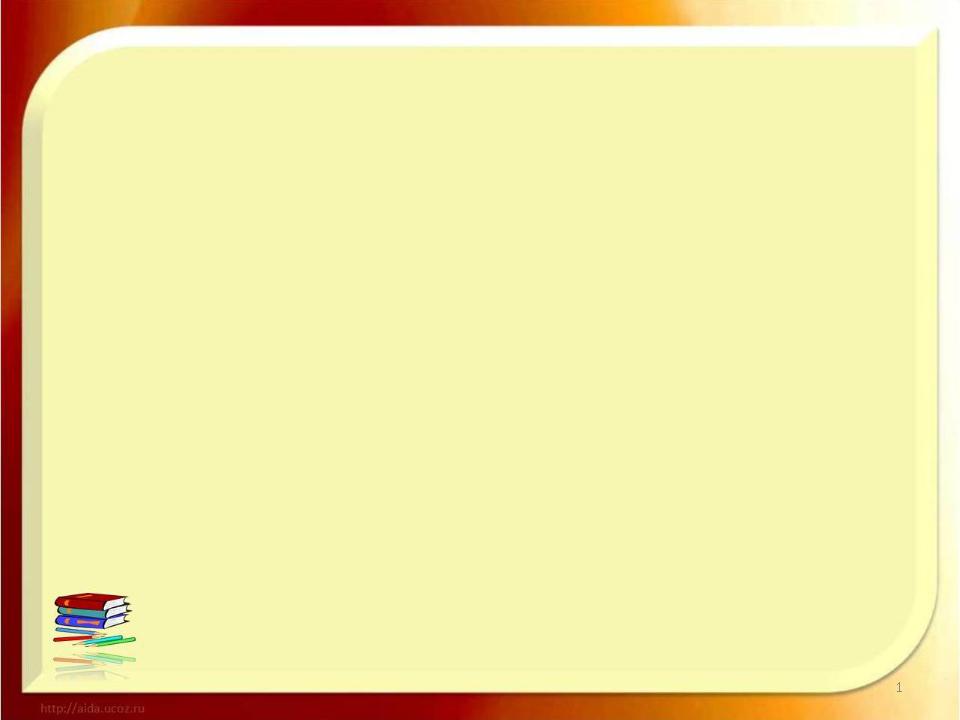 Номативно-правовая база
Статья 5 Федерального Закона «Об образовании в Российской Федерации» от 29 декабря 2012 г. N 273-ФЗ
Указ Президента РФ от 01.06 2012 № 761 «О национальной стратегии действий в интересах детей на 2012 – 2017 годы» 
Федеральный государственный образовательный стандарт дошкольного образования от 17.10.2013 г. N 1155
«Концепция долгосрочного социально-экономического развития РФ на период до 2020 г.» – Распоряжение Правительства РФ от 17 ноября 2008 г. № 1662-р
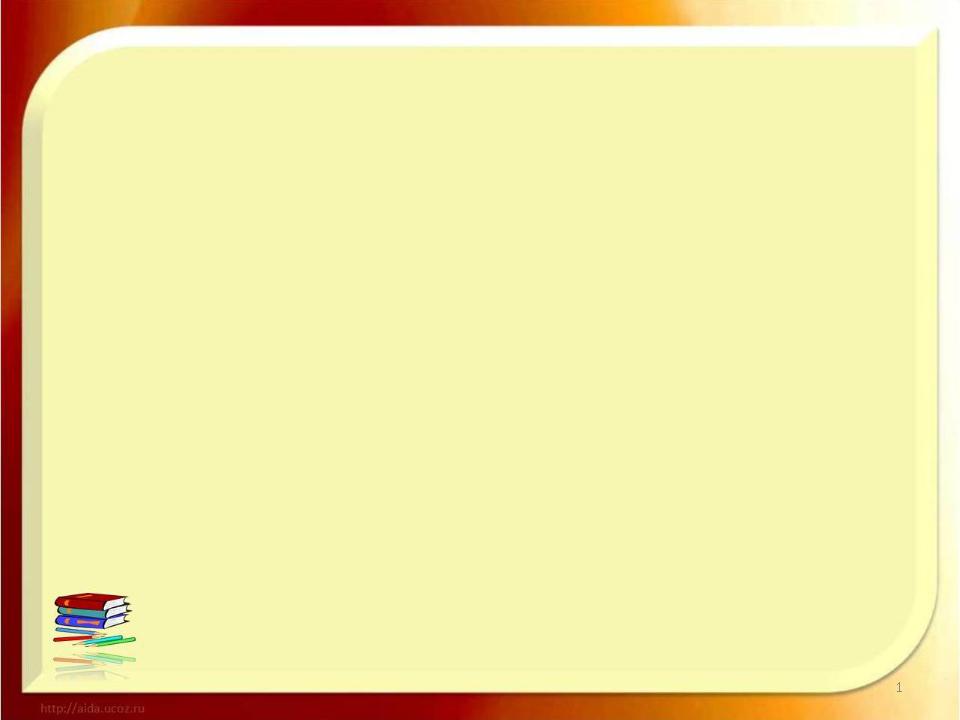 Домашнее задание соисполнителям МИП:

 Заполнить:
       «КАРТУ ОЦЕНКИ ГОТОВНОСТИ УСЛОВИЙ ДОШКОЛЬНОЙ ОРГАНИЗАЦИИ К  ИНКЛЮЗИВНОМУ ОБРАЗОВАНИЮ»   до 27.10.2017

2. Провести анкетирование 
«АНКЕТА для образовательных организаций – 
соисполнителей проектов МИП» до 03.11.2017


3. Провести экспресс-опрос
«Экспресс-опросник "Индекс толерантности".
до 03.11.2017

Обработанные данные с выводами прислать на электронную почту МДОУ детского сада «Росинка»
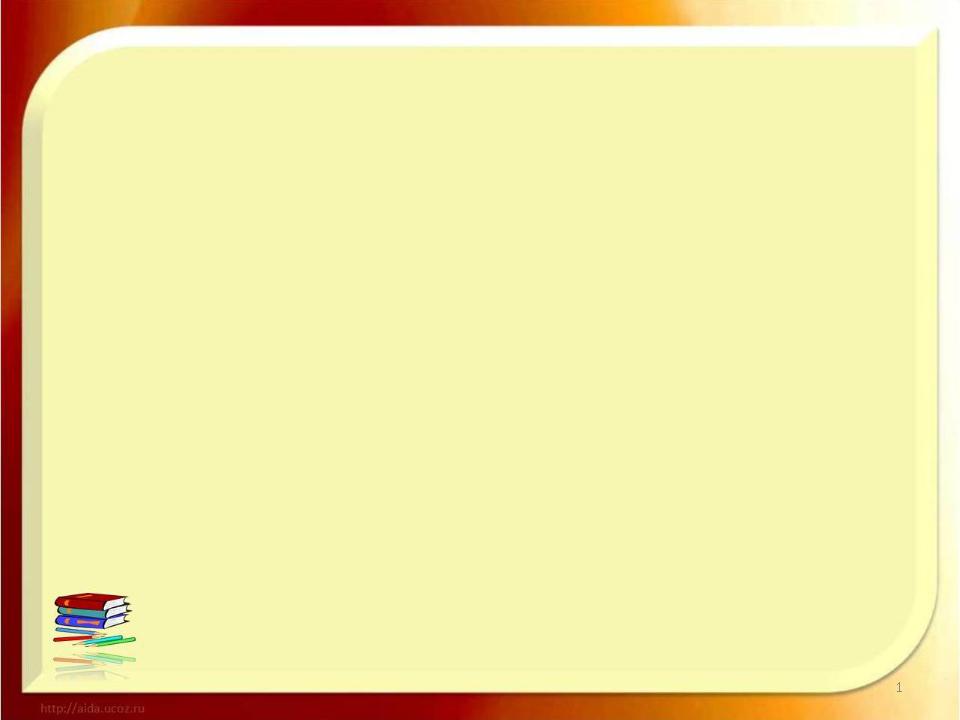 Спасибо за внимание!